Тема урока: Соляная кислота и ее соли
Цель урока: обобщить свойства кислот  на примере соляной кислоты, изучить специфические свойства соляной кислоты и ее солей
Учитель химии МКОУ «Литвиненковская  СШ»
Белогорского района Республики Крым
Рыженкова В.В.
Как изменяется сила галогеноводородных кислот как электролитов в ряду:HF<HCL<HBr<HI
Задания группам:I группа: опишите физические свойства соляной кислоты с помощью своих наблюдений и данных учебника, с.56II группа: прочитайте статью учебника (с.56, рис.13) и изучите способы получения соляной кислоты в лаборатории и в промышленности. Составьте уравнения соответствующих реакций
III группа: исследуйте химические свойства кислот на примере соляной кислоты( упр.2 стр.58).Составьте схему, отражающую химические свойства соляной кислоты, общие с другими кислотами
Общие свойства кислот
IV группа
Изучить специфические свойства соляной кислоты и ее солей
а) взаимодействие соляной кислоты и ее солей с нитратом серебра(I)-качественная реакция на хлорид- ионы;
б)взаимодействие с окислителями
V группа
Изучить применение соляной кислоты и ее солей
Получение соляной кислоты
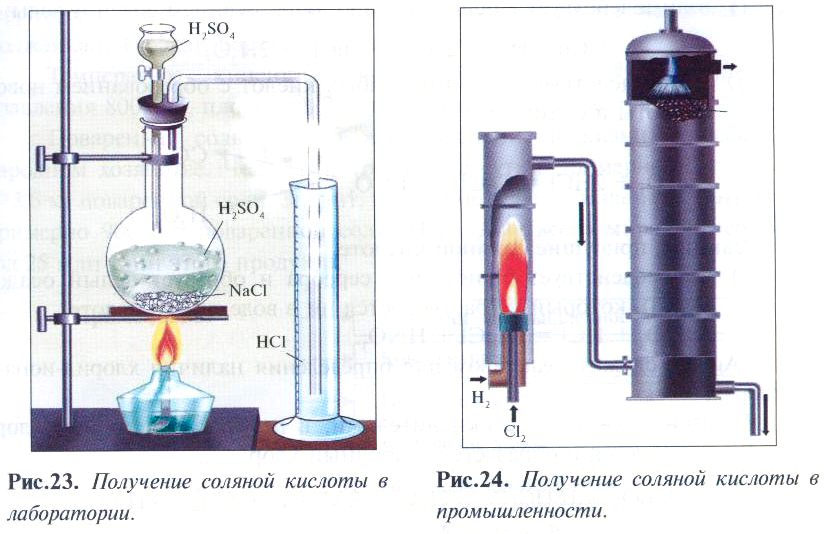 Получение в лаборатории
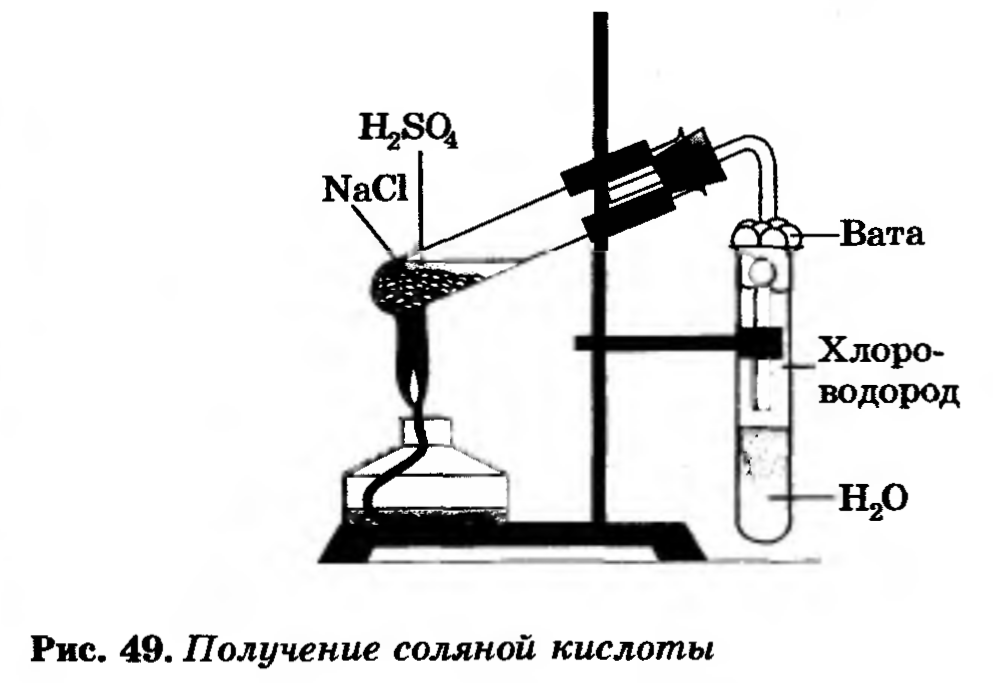 Хлориды
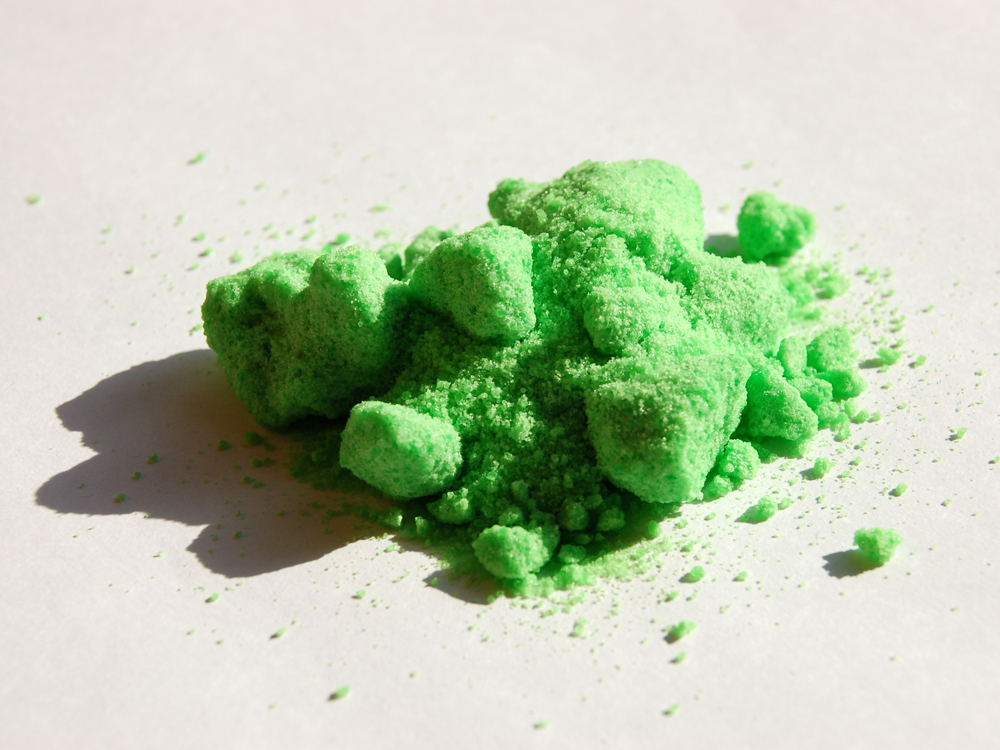 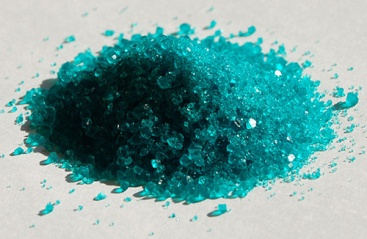 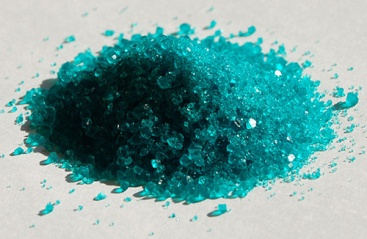 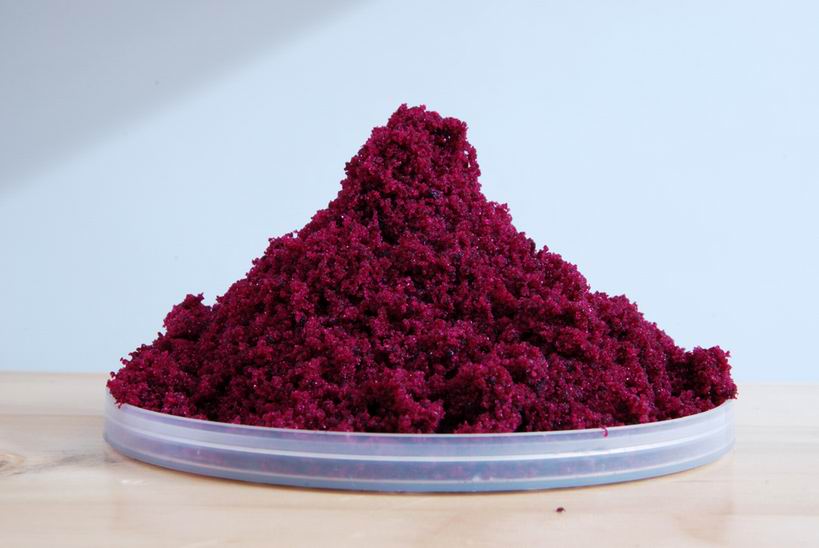 CaCl2
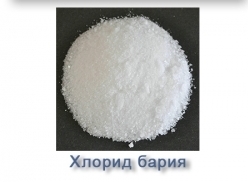 CoCl2
NiCl2
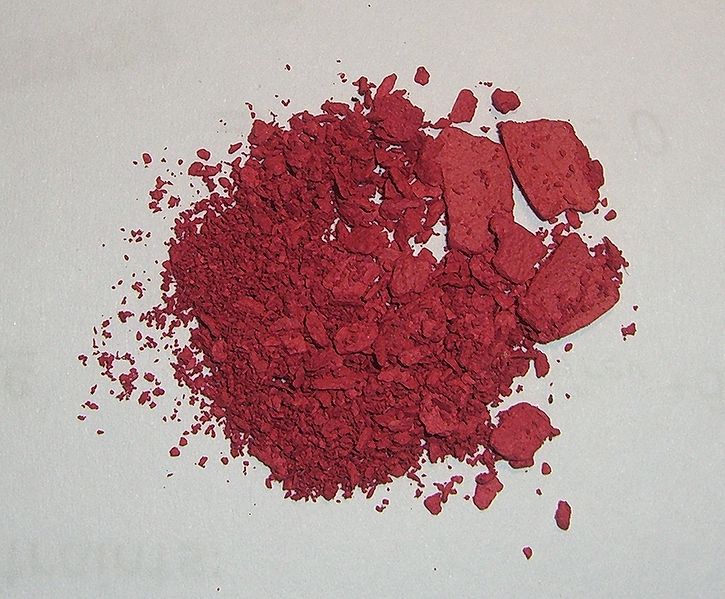 {Хлориды
FeCl3
Хлорид калия KCl
Калийное удобрение, сырьё для получения других солей калия и гидроксида калия
Хлорид цинка ZnCl2
При паянии для снятия оксидной плёнки с поверхности металла
( травление) , для обработки дерева от гниения
Хлорид кальция CaCl2
Безводная соль как осушитель газов и органических жидкостей
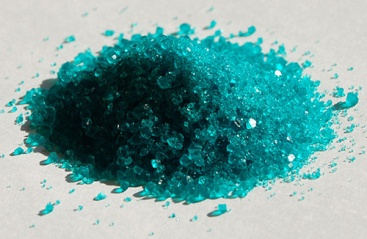 Применение хлоридов
В органическом синтезе как катализатор




При изготовлении фотоплёнок
Хлорид алюминия AlCl3


Хлорид серебраAqCl
Хлорид натрия NaCl (поваренная соль)
Это единственное минеральное сырьё, которое человек использует в еду в чистом виде. Эта соль берёт активное участие в минеральном обмене организма животных и человека. Содержится в крови и пищеварительном соке. Среднесуточная норма употребления хлорида натрия – 15г, за год человек съедает 5-7 кг соли. Стимулирует обмен веществ, источник ионов важных для клетки. ЕЁ недостаток в организме вызывает головокружение, потерю сознания, нарушение работы сердца.
Царская  поваренная соль
Добыча соли
Лечение в шахтах
.Вещества, с которыми не реагирует соляная кислота,- это
А хром	                       В оксид углерода(IV)
Б сульфат натрия                                 Г гидроксид железа(III)
2.Реагент для определения хлорид – ионов в растворе – это
А нитрат бария                                     В хлорид бария
Б нитрат серебра                                  Г хлорид серебра
3.Соляная кислота - это
А сильный электролит                       Б слабый электролит
4.Пара ионов, которая может одновременно находиться в растворе – это
А H+ и   SiO32-                                           	       В H+ и  SO42-
Б Си2+ и    ОН-                                      Г Aq+  и     Cl-